সবাই কে স্বাগতম...
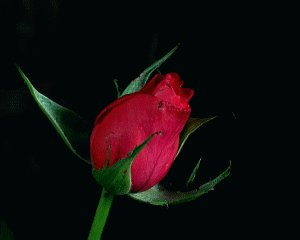 শিক্ষক পরিচিতি-
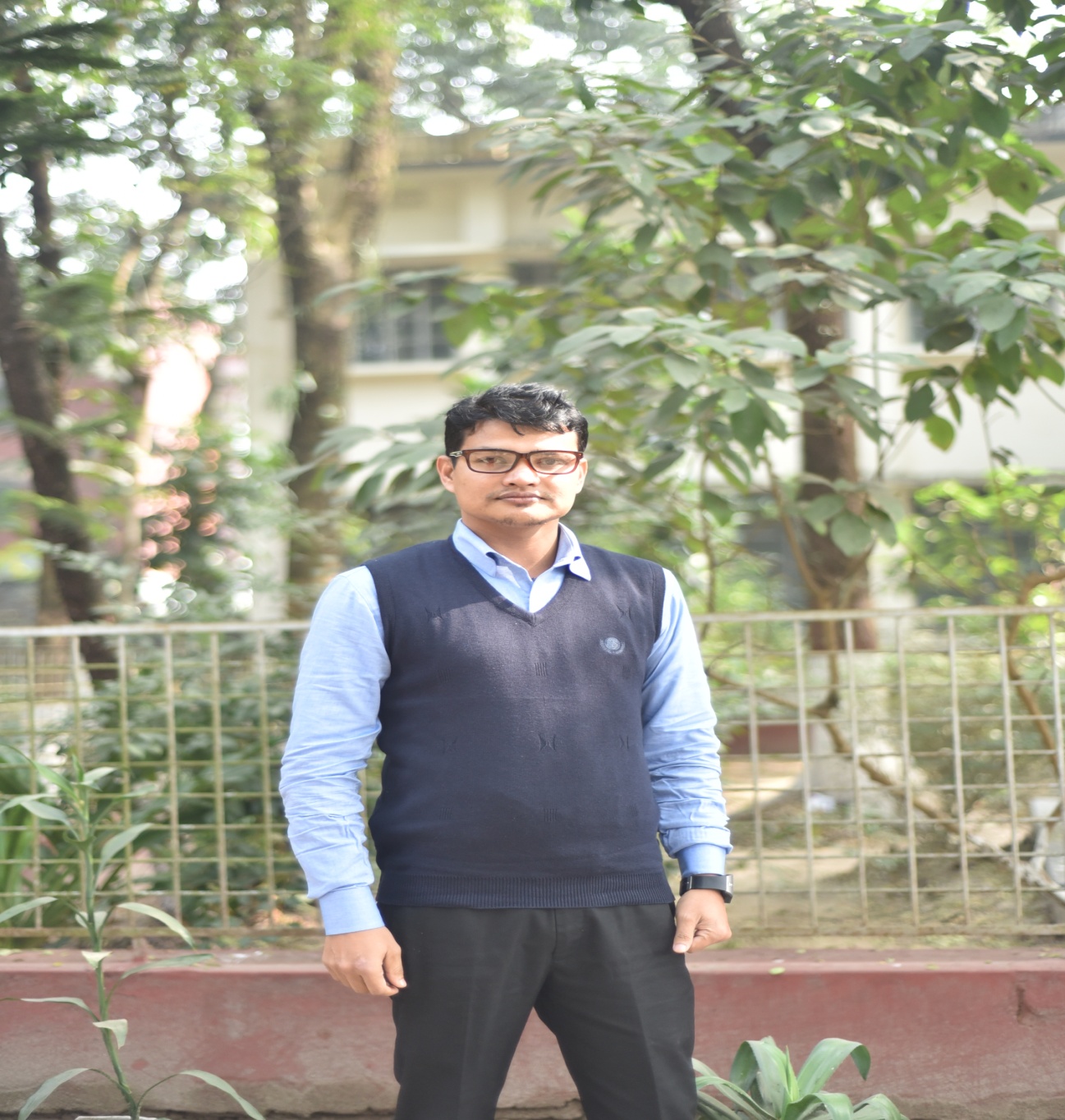 মোঃ কবির উদ্দিন
সহকারি শিক্ষক
মানিকগঞ্জ সরকারি প্রাথমিক বিদ্যালয়
কানাইঘাট,সিলেট।
মোবাইল-০১৭২৭৬২৫২৬০
ইমেইলঃahmedkabir1986@gmail.com
শ্রেণি পরিচিতি-
শ্রেণি-প্রথম
বিষয়-বাংলা
পাঠ-আমাদের দেশ।
পাঠ্যাংশ-আমাদের...বড় নদী।
শিক্ষার্থী সংখ্যা-৪৫ জন।
তারিখঃ২৭-০৭-২০১9
শিখনফল--
বলাঃ
১-জাতীয় ফুল,ফল,মাছ,গাছ,পাখি ও পশুর নাম বলতে পারবে।
২-পরিচিত ফলের নাম বলতে পারবে।
৩-পরিচিত পশুর নাম বলতে পারবে।
বাংলাদেশের জাতীয় ফুলের নাম শাপলা।
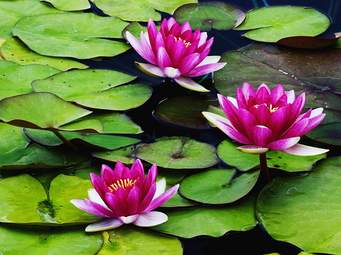 বাংলাদেশের জাতীয় ফলের নাম কাঠাল।
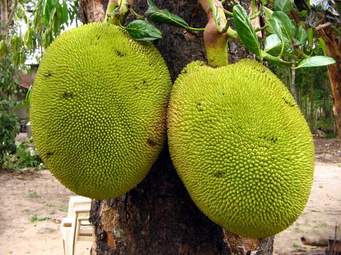 বাংলাদেশের জাতীয় পাখির নাম দোয়েল।
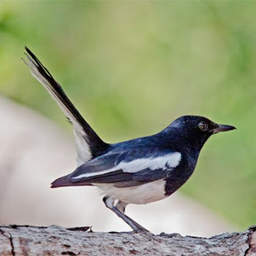 বাংলাদেশের জাতীয় মাছের নাম ইলিশ।
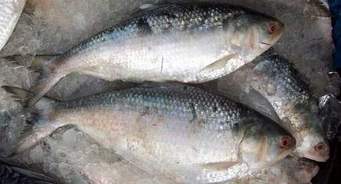 বাংলাদেশের জাতীয় গাছের নাম আম গাছ।
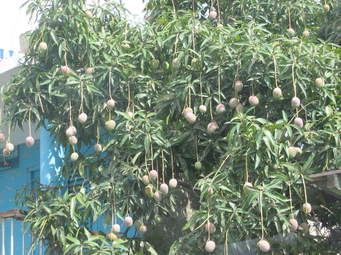 বাংলাদেশের জাতীয় পশুর নাম রয়েল বেঙ্গল টাইগার।
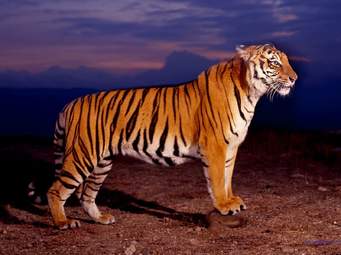 চলো আমরা ছবি দেখে নাম বলি...
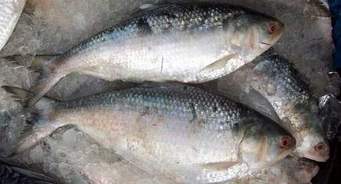 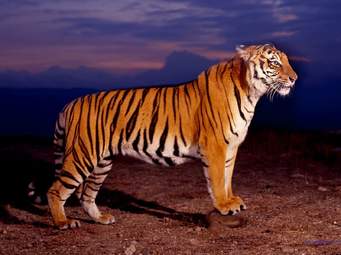 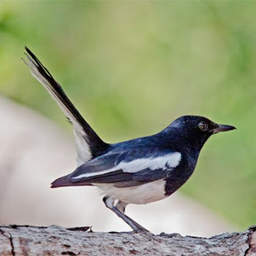 বাঘ
ইলিশ
দোয়েল
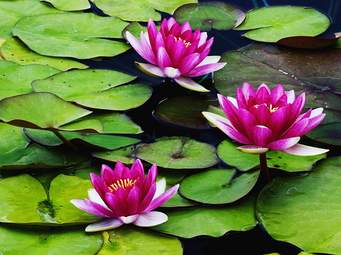 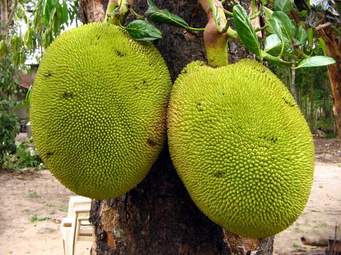 শাপলা
কাঁঠাল
চলো আমরা কয়েকটি ফলের ছবি দেখি ও নাম বলি...
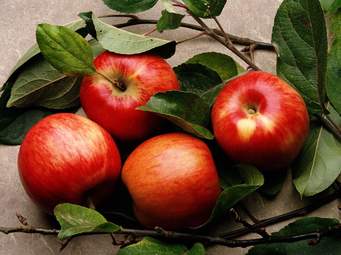 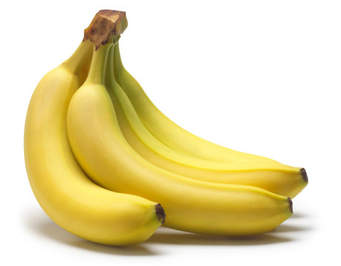 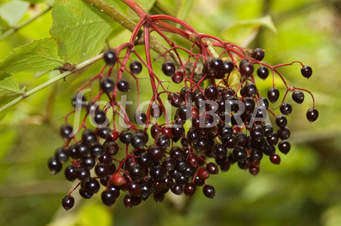 আপেল
জাম
কলা
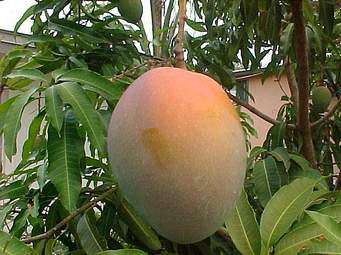 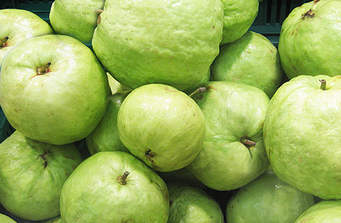 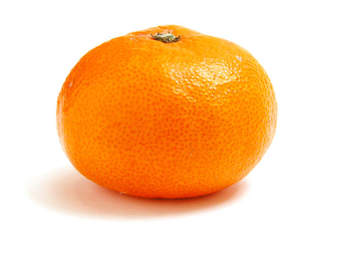 কমলা
আম
পেয়ারা
চলো আমরা কয়েক টি পশুর ছবি দেখি ও নাম বলি...
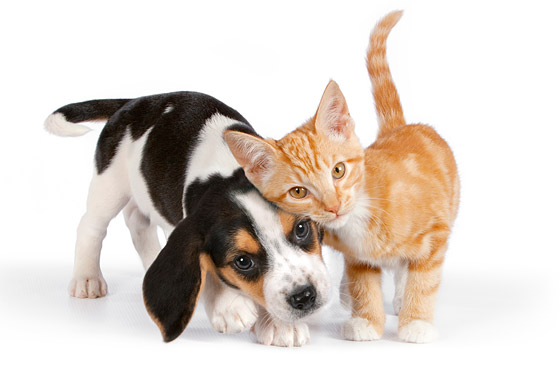 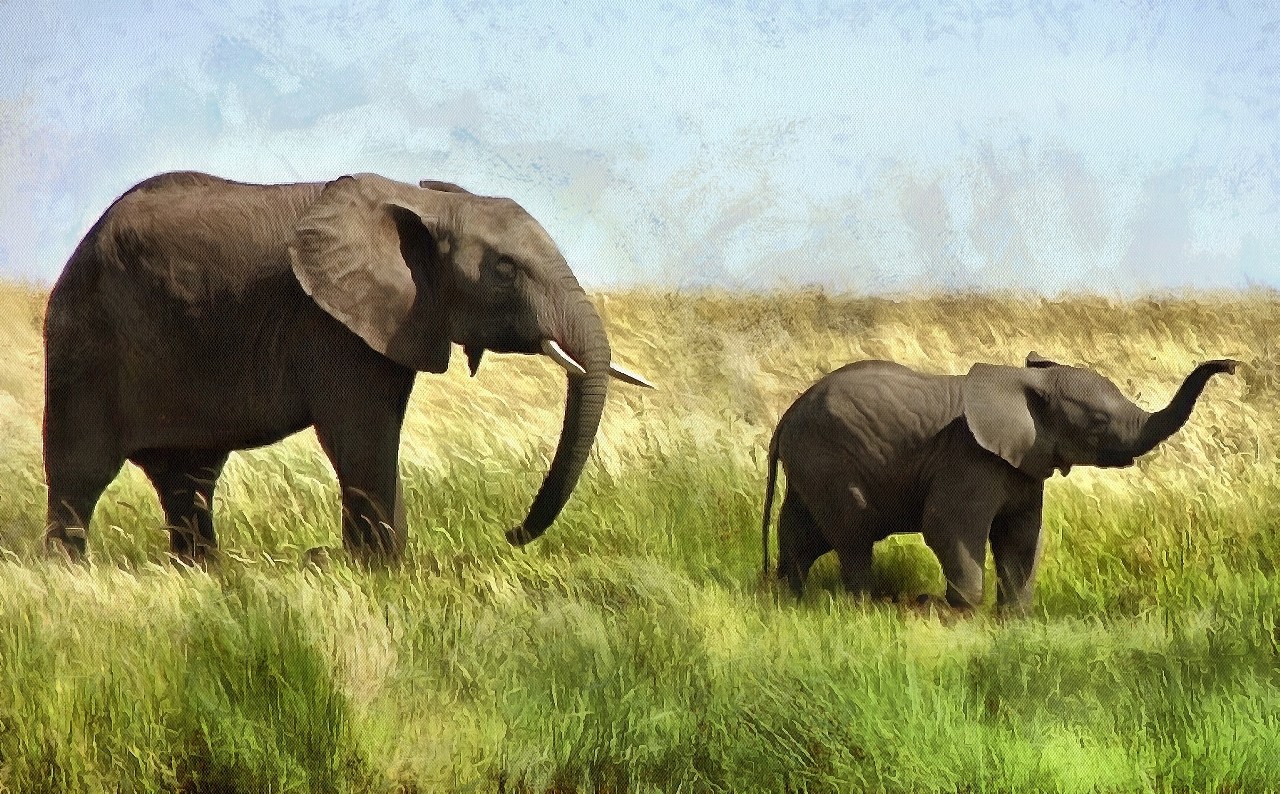 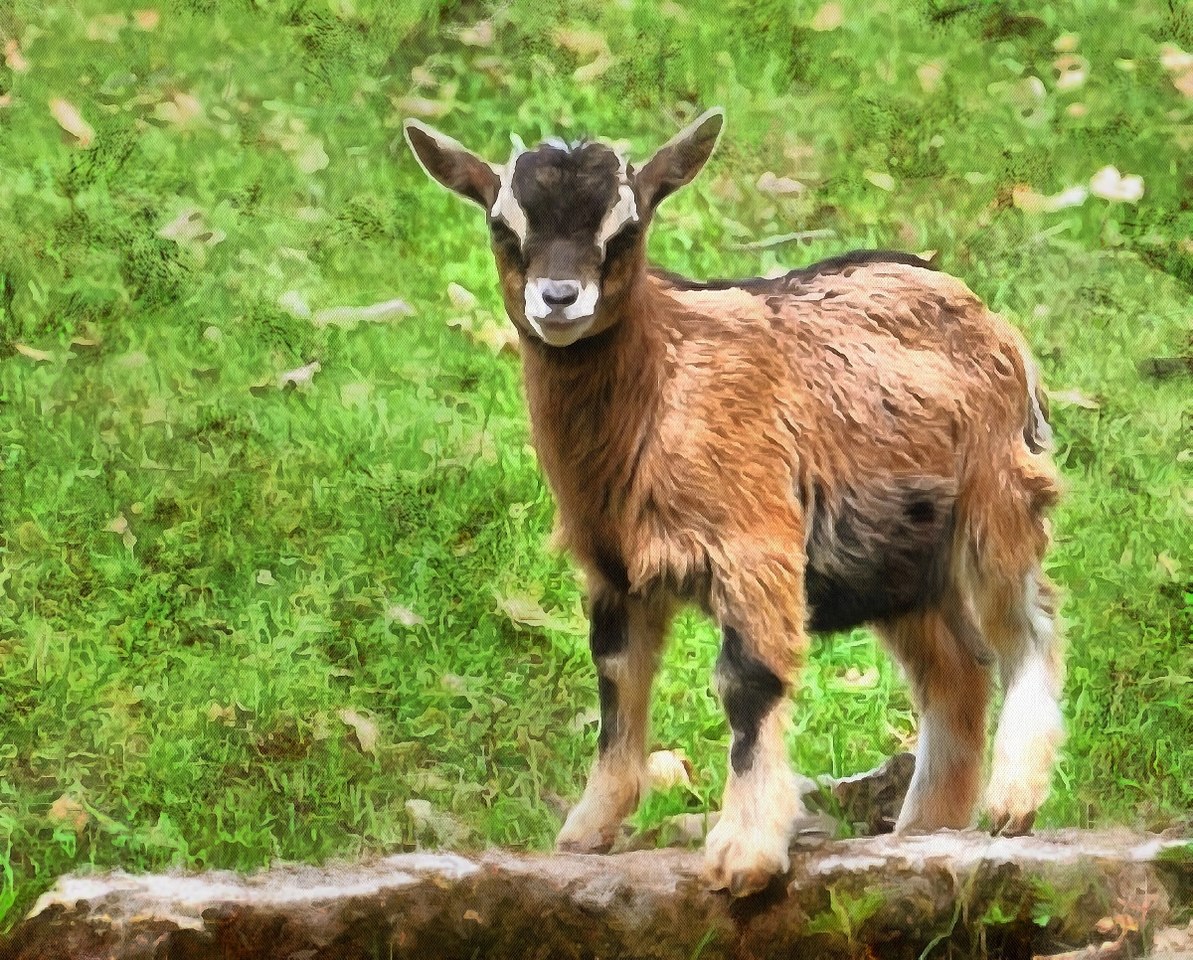 বিড়াল
হাতি
ছাগল
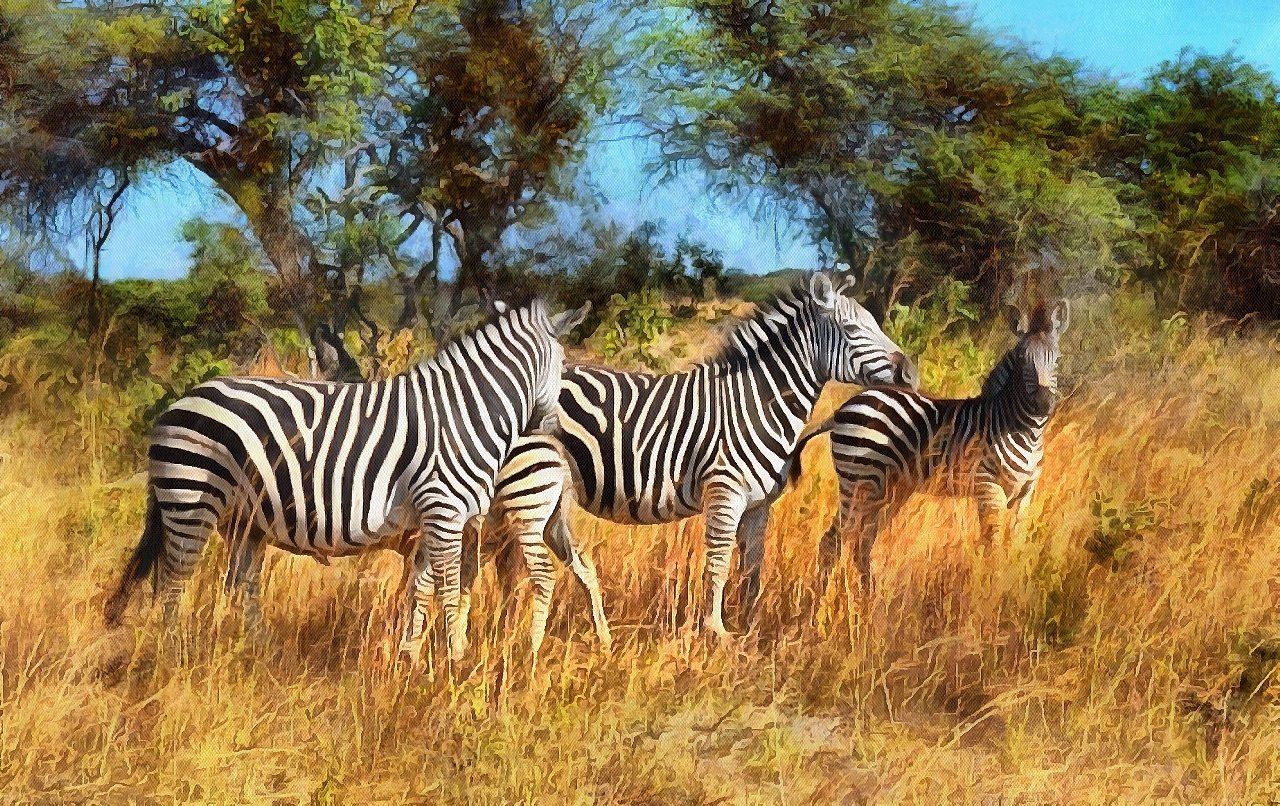 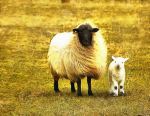 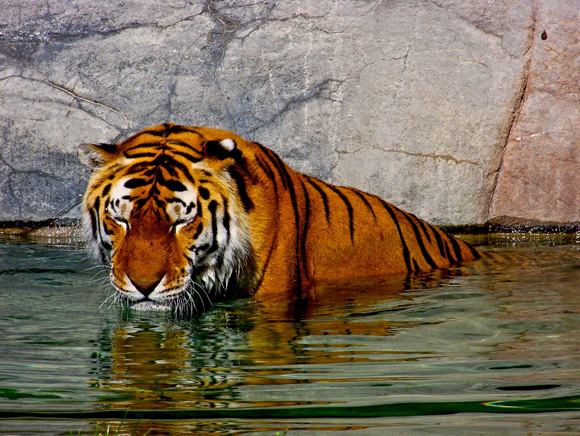 জেব্রা
বাঘ
ভেড়া
বাসার কাজঃ
তোমাদের আশেপাশে আছে এবং দেখতে পাও এরকম ৫টি পশুর নাম লিখে আনবে।
সবাই কে আবারো ধন্যবাদ।